Poster
Sustainable Agriculture & Organic Farming
Neha V. Koorse,    IX Std,     Vagdevi Vilas School Marathahalli
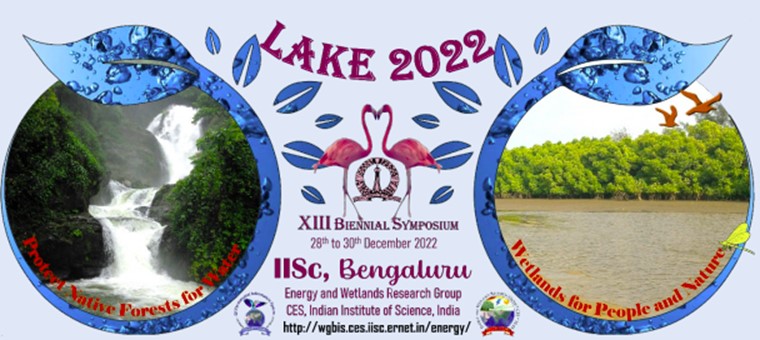 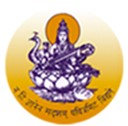 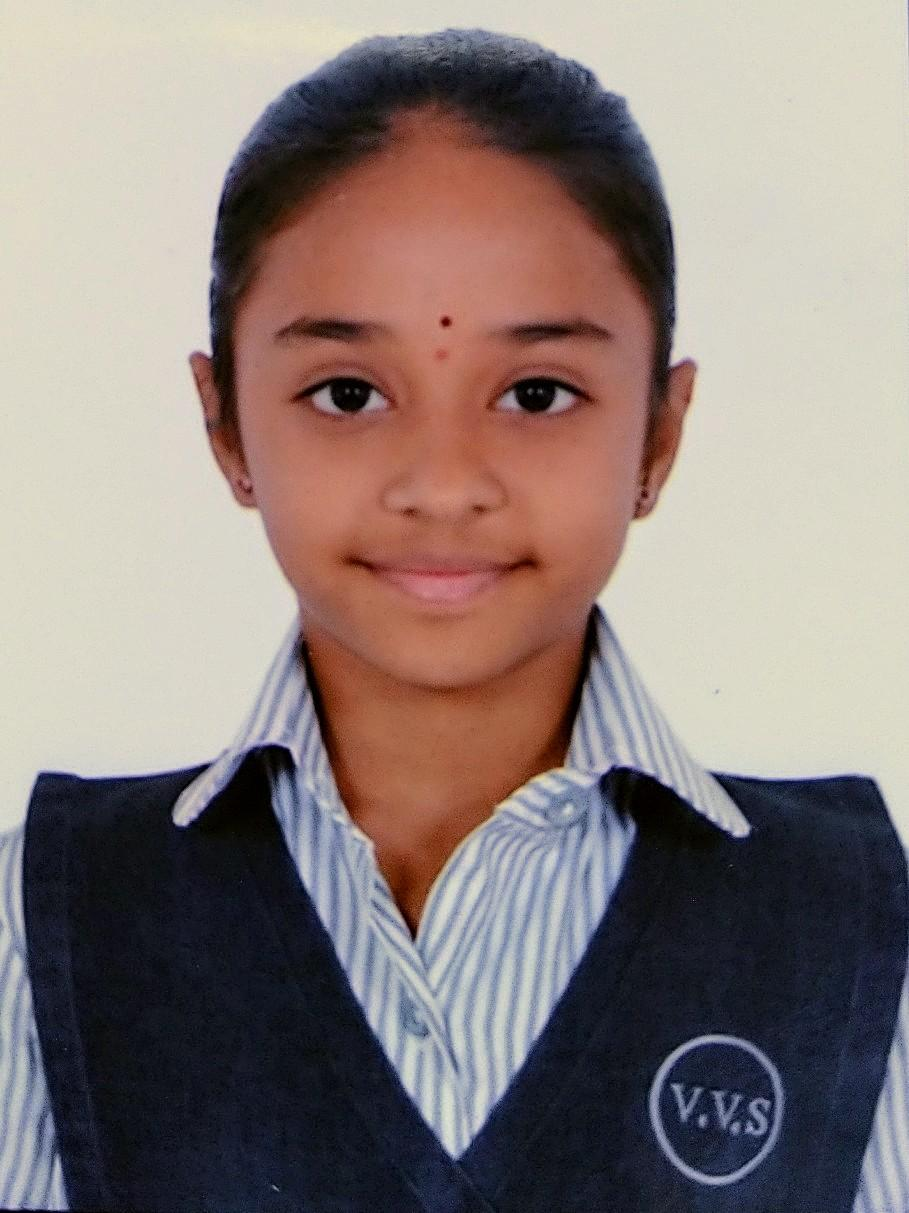 Sustainable Agriculture & Organic Farming | SDG Goal 2 of 17
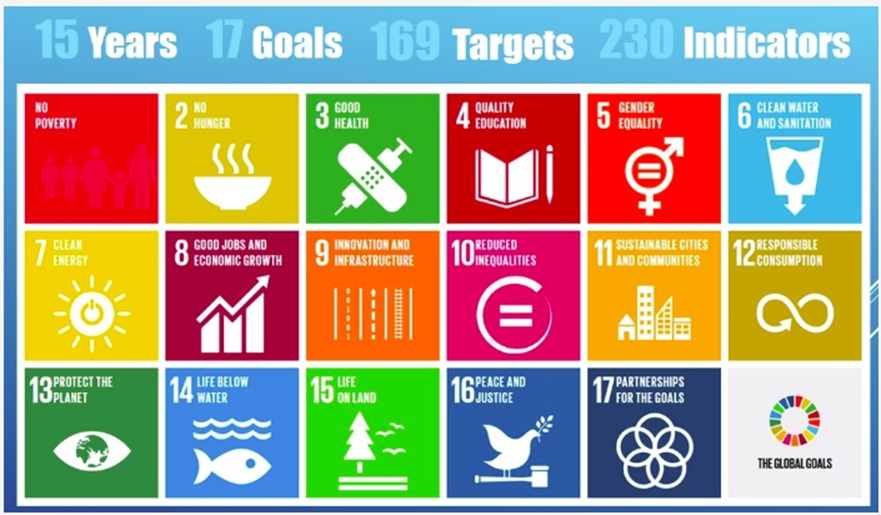 Sustainable Agriculture
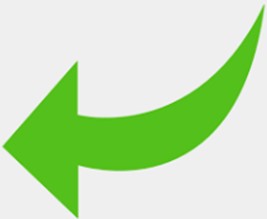 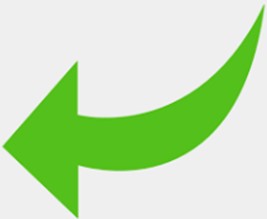 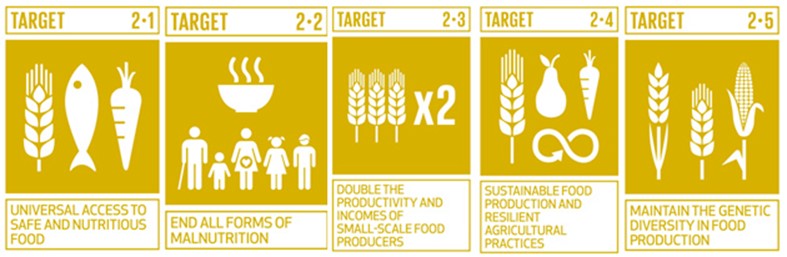 Organic Farming
Lake 2022
|  2
Agriculture Types
non-natural based >>
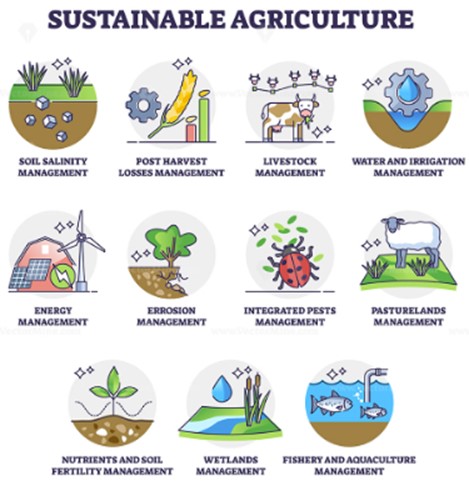 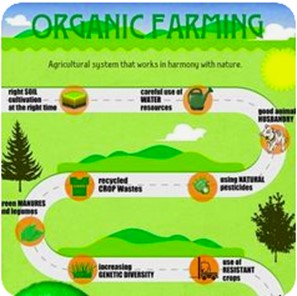 <<  nature based  >>
Lake 2022
|  3
Conventional Farming
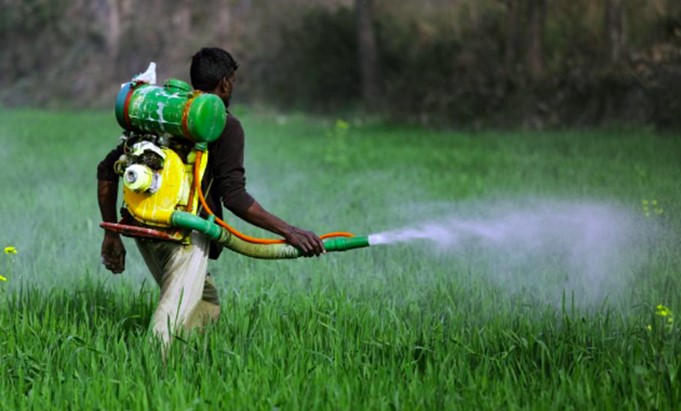 Sustainable Agriculture & Organic Farming | thro Terrace & Backyard Gardening
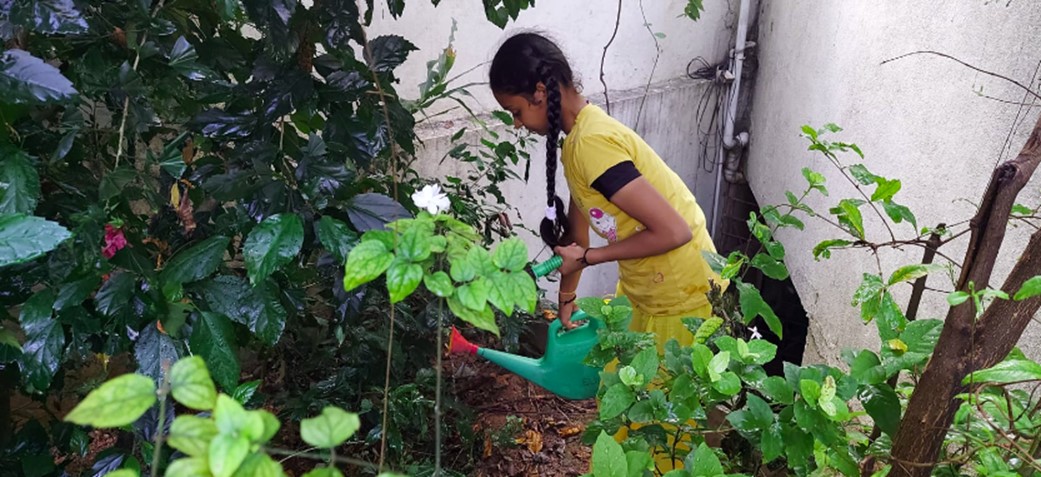 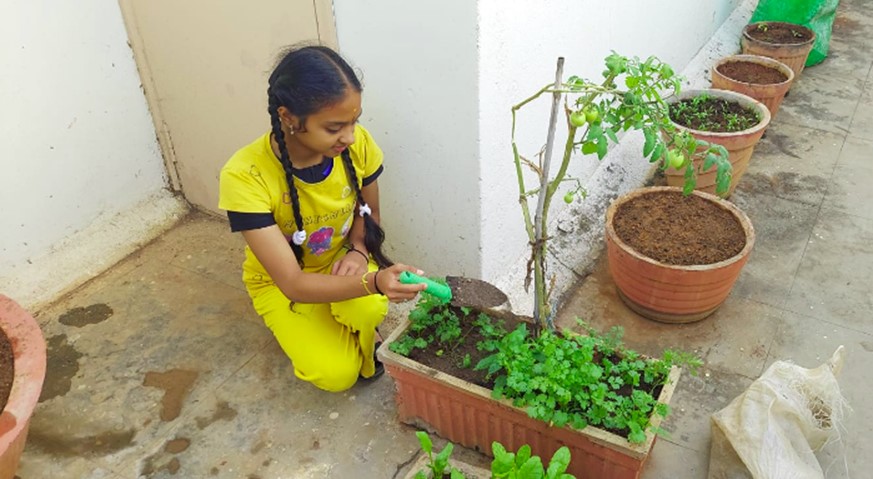 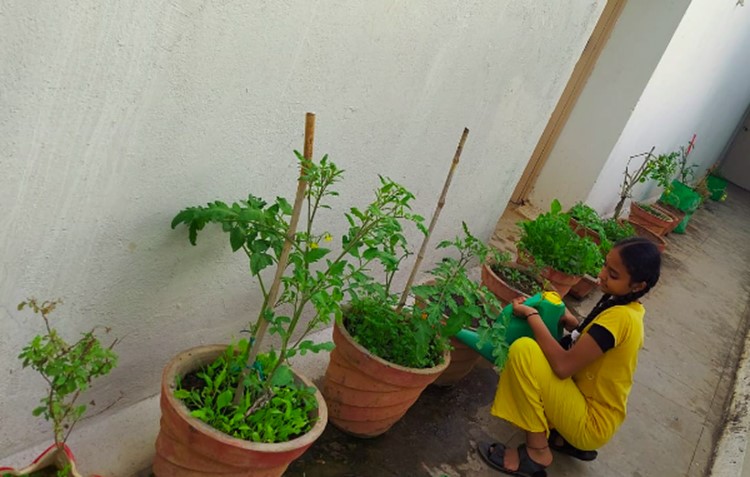 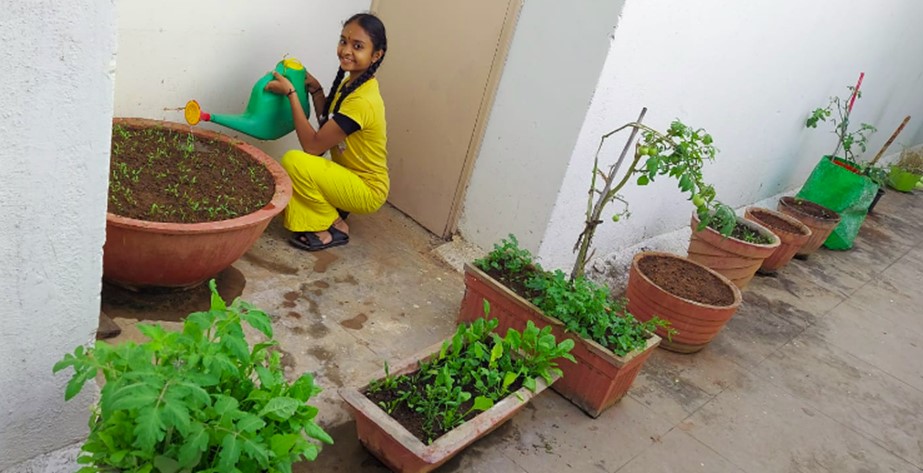 Lake 2022
|  4
Sustainable Agriculture & Organic Farming | the Future
Recommendations & Contributions
Collect data, Analyze & Support  - Government 
Educate farmers on Alternate / Natural Agriculture techniques
Short term transition Support to Farmers 
Motivate – Incentivize towards conservation, Outcome based Rewards  
Promote, Scale up
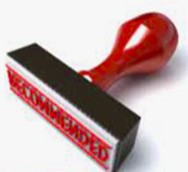 Should be covered as Science / Social syllabus for Schools & Colleges
Should be taught as Practical/Field Labs from the early years
Motivate the young generation thro promotions & best practices
Organic Produce should be provided to Schools at discounted price
UG, PG & Research courses on Natural Farming
Encourage, embrace Home & Terrace Veg Gardening
Use Vermicompost, Green waste manures
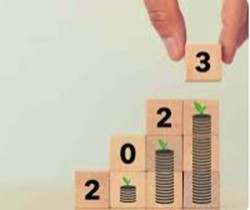 Thank You
Lake 2022
|  5